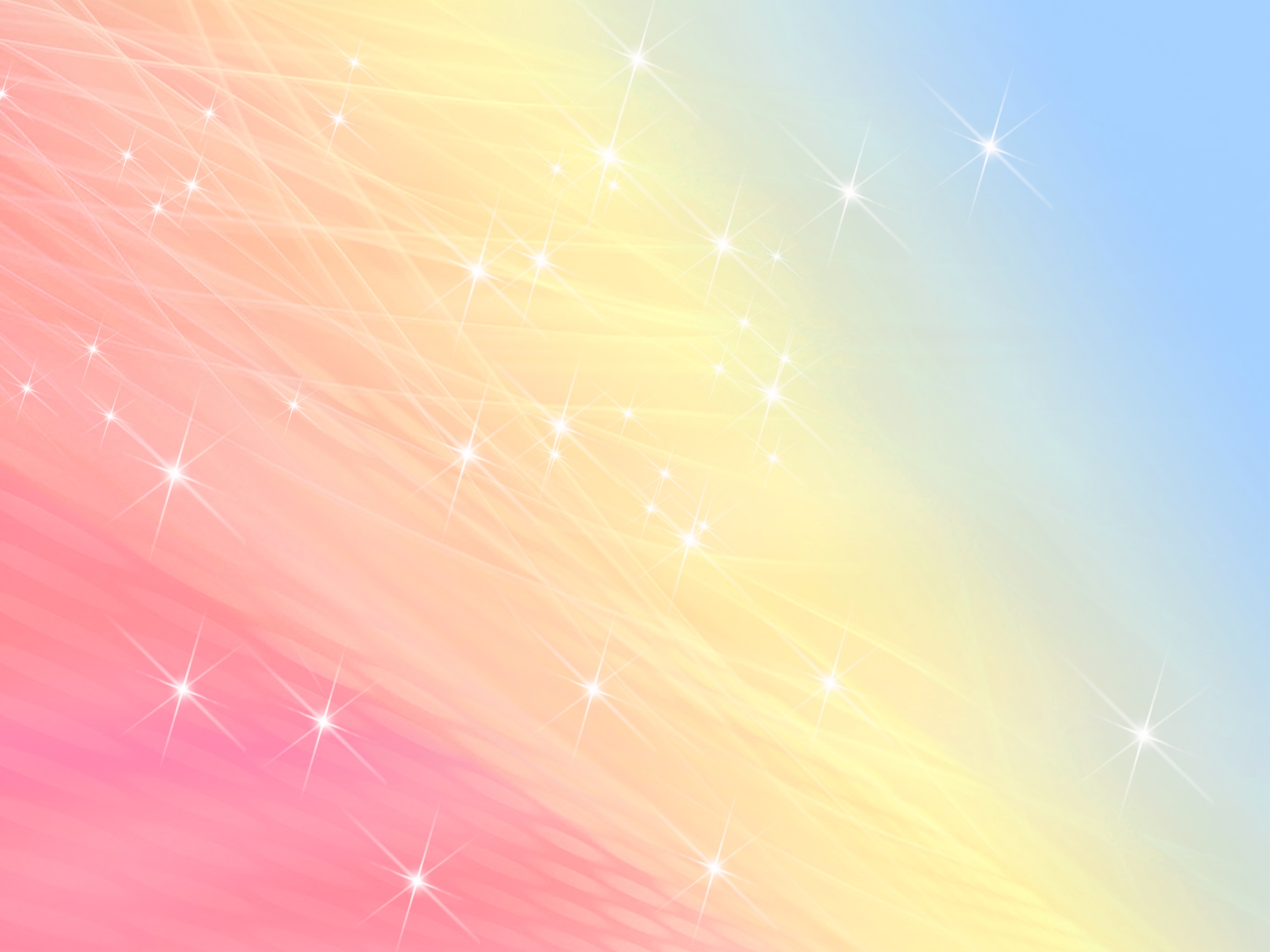 Мультимедийное дидактическое пособие 
для детей старшего дошкольного возраста
Играем с дедушкой Этикетом
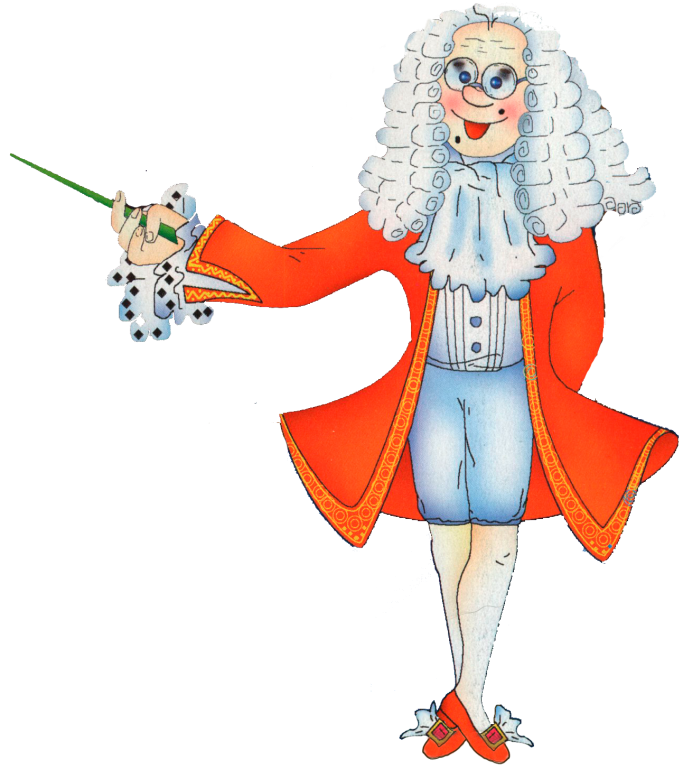 Выполнила: Лаврентьева П.В 
Воспитатель сп Гбоу гимназия «ОЦ»Гармония» г.о. отрадный «детский сад №13»
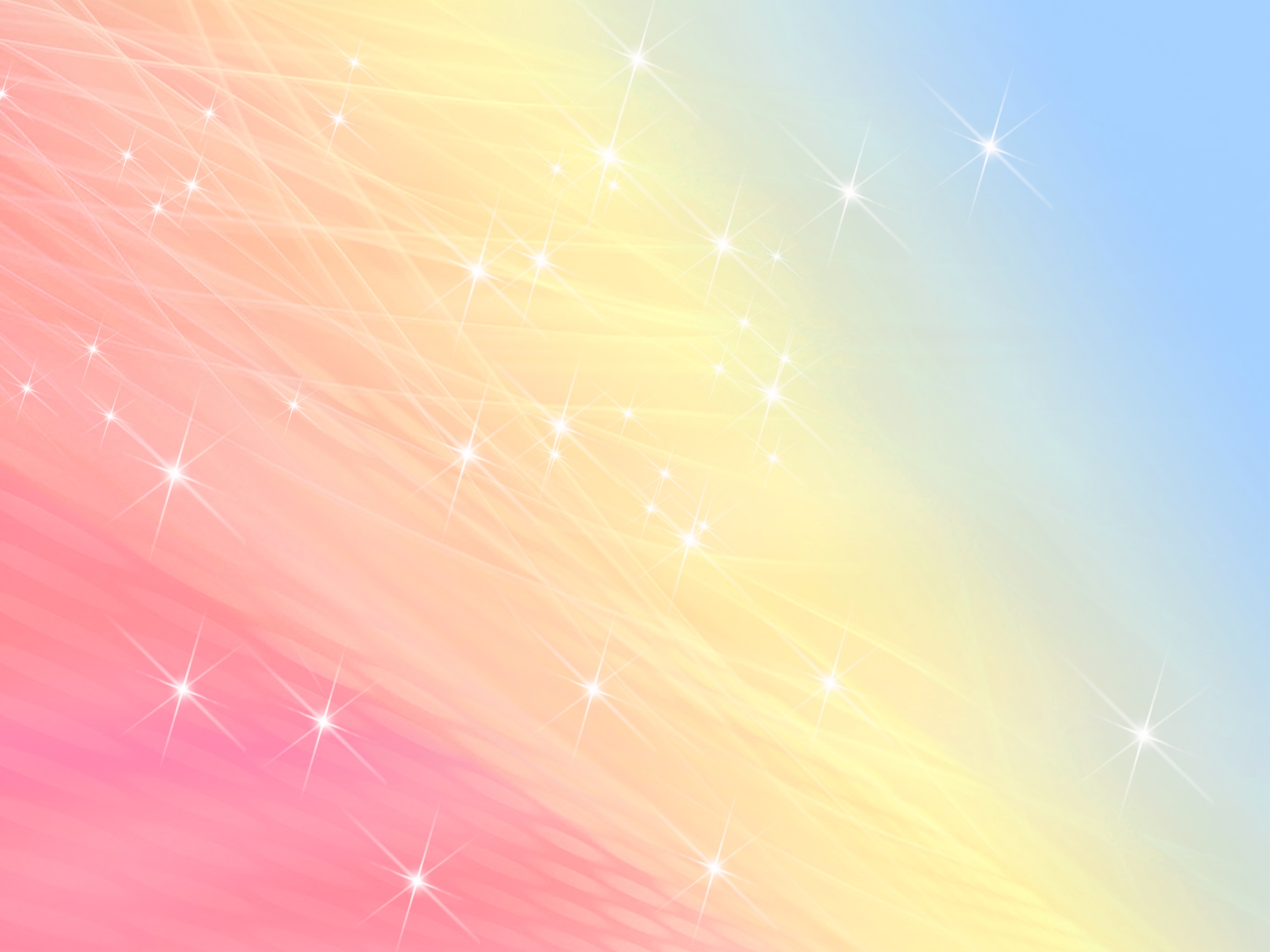 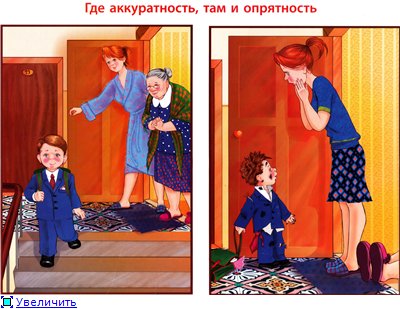 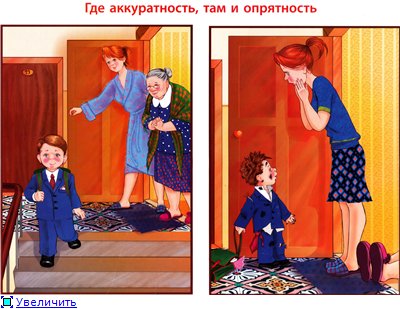 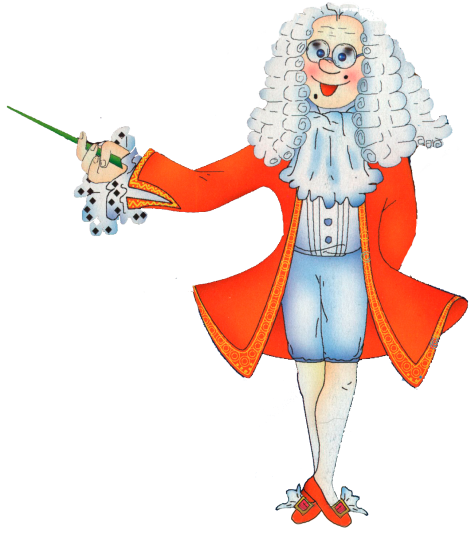 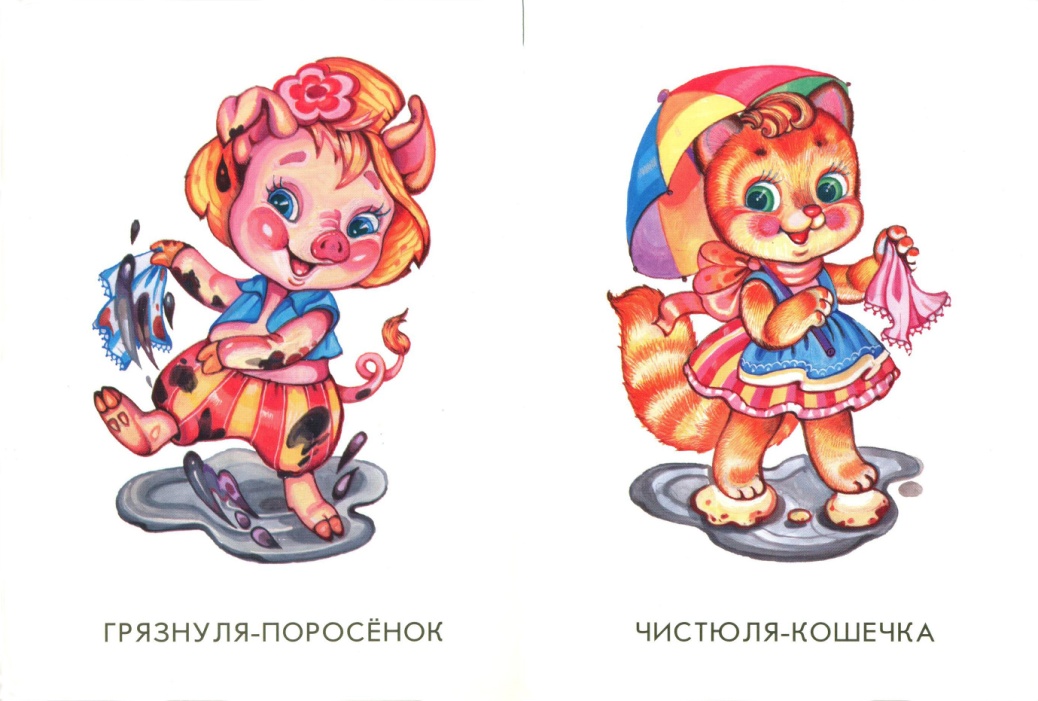 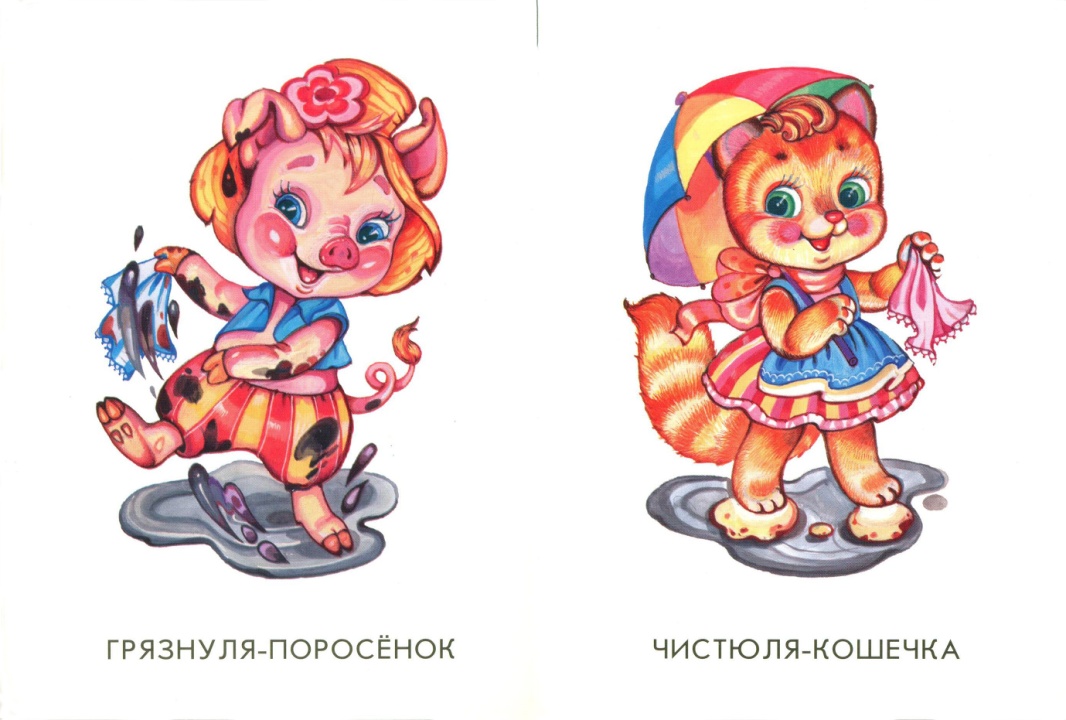 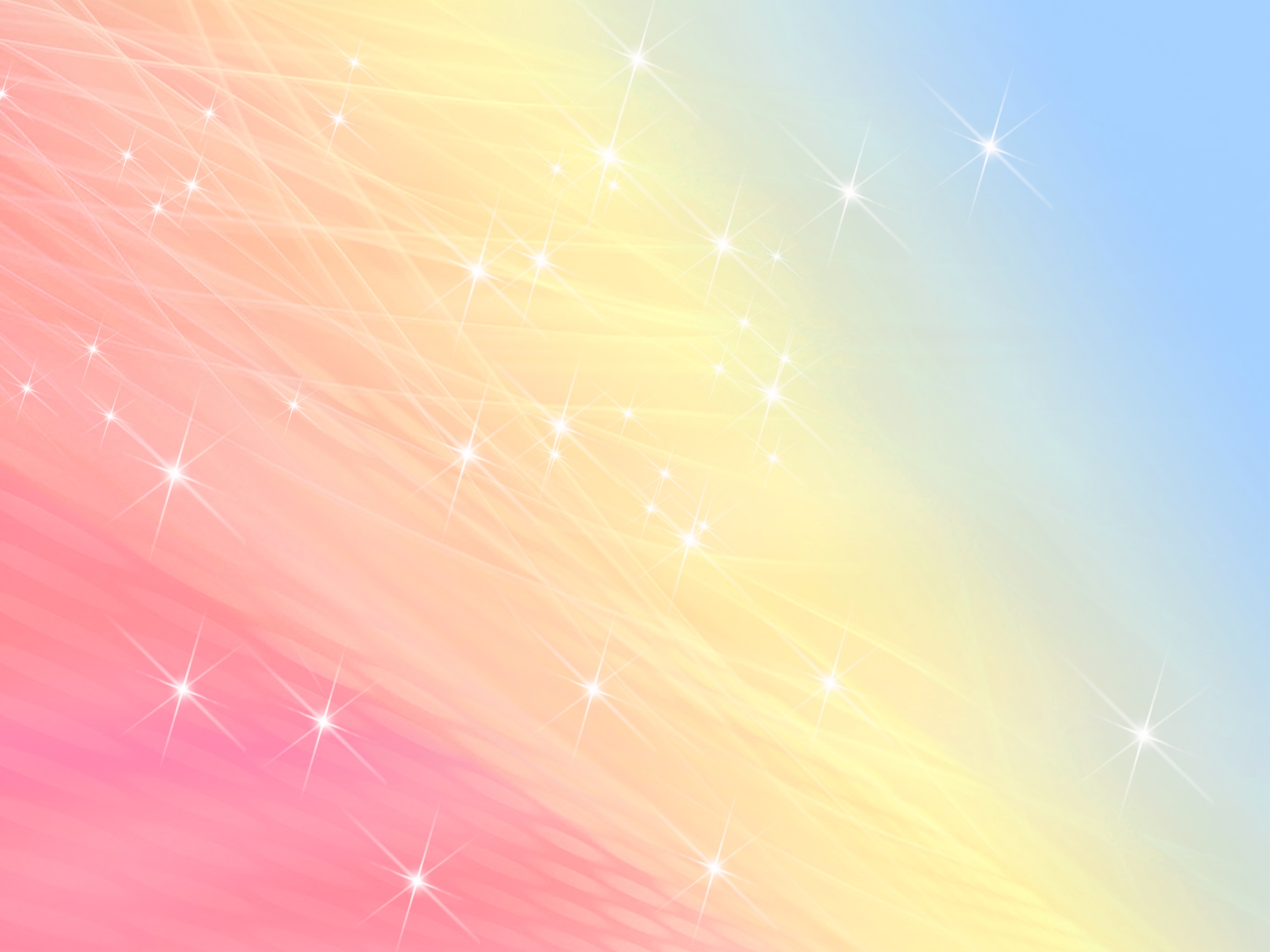 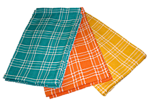 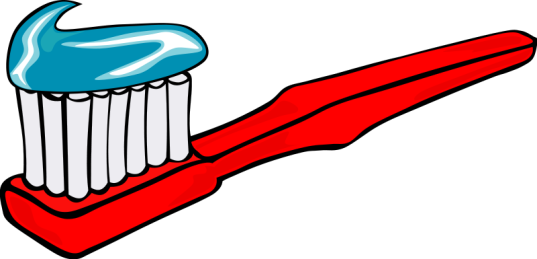 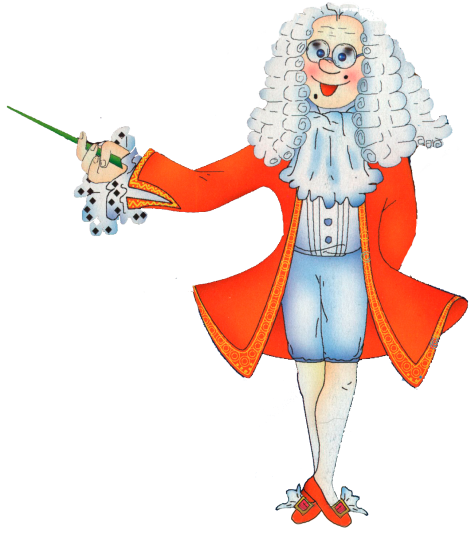 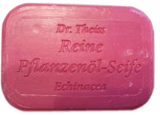 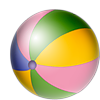 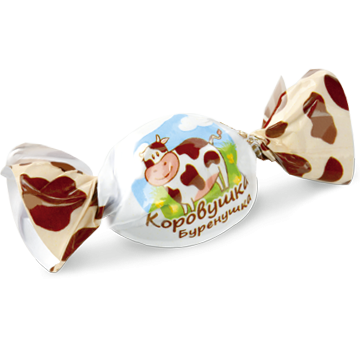 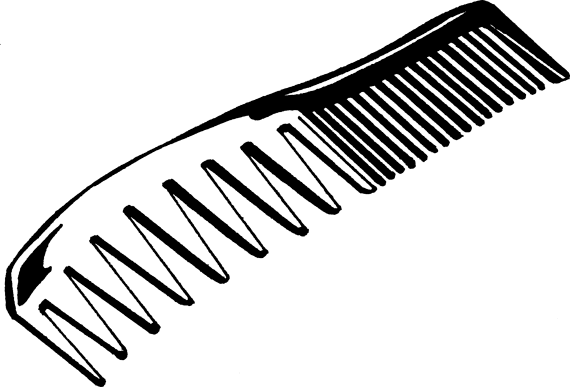 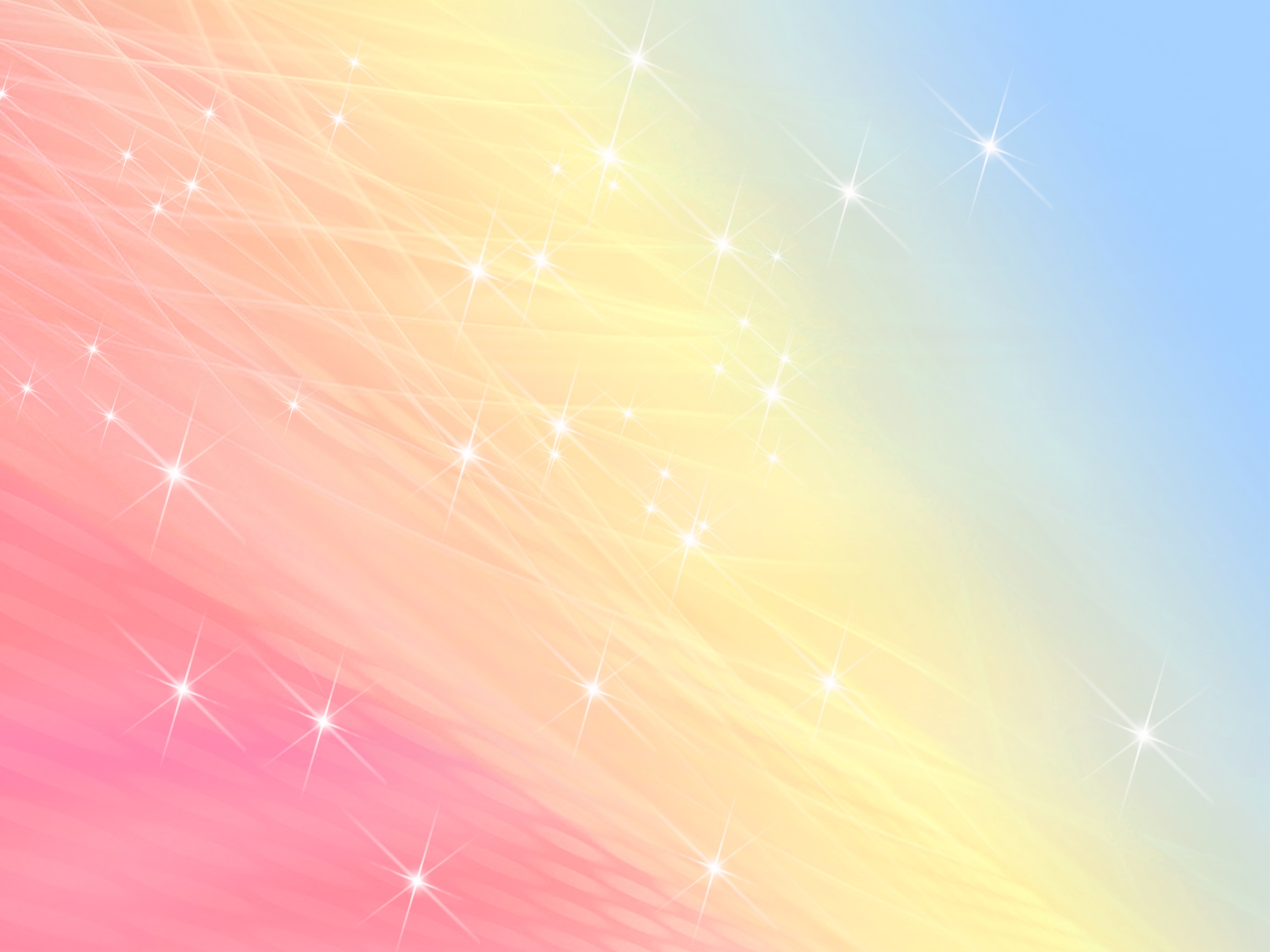 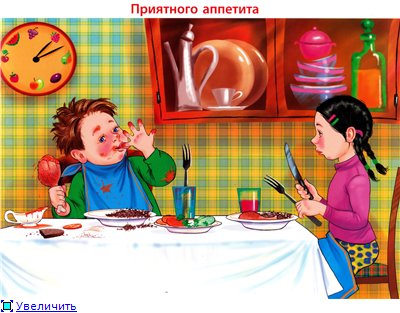 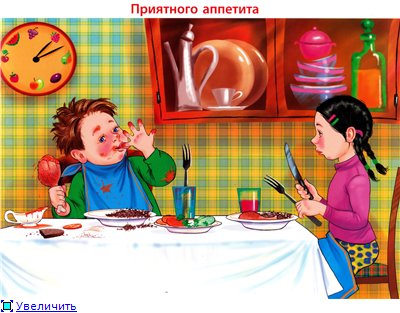 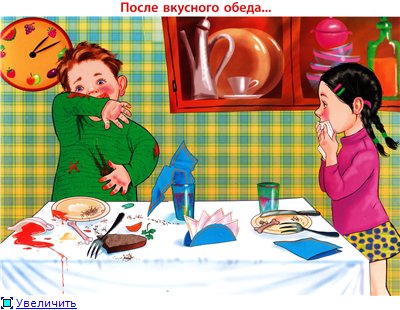 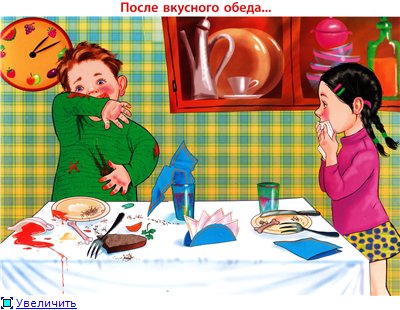 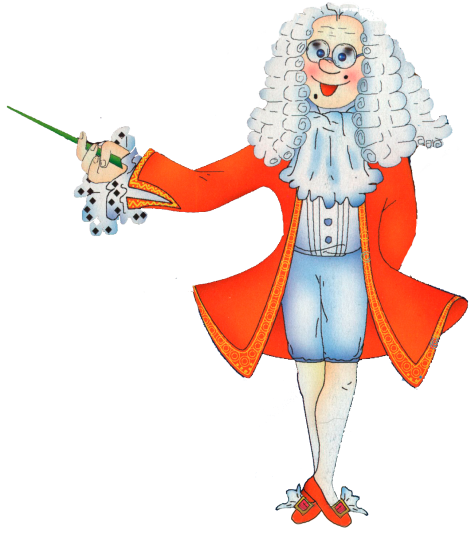 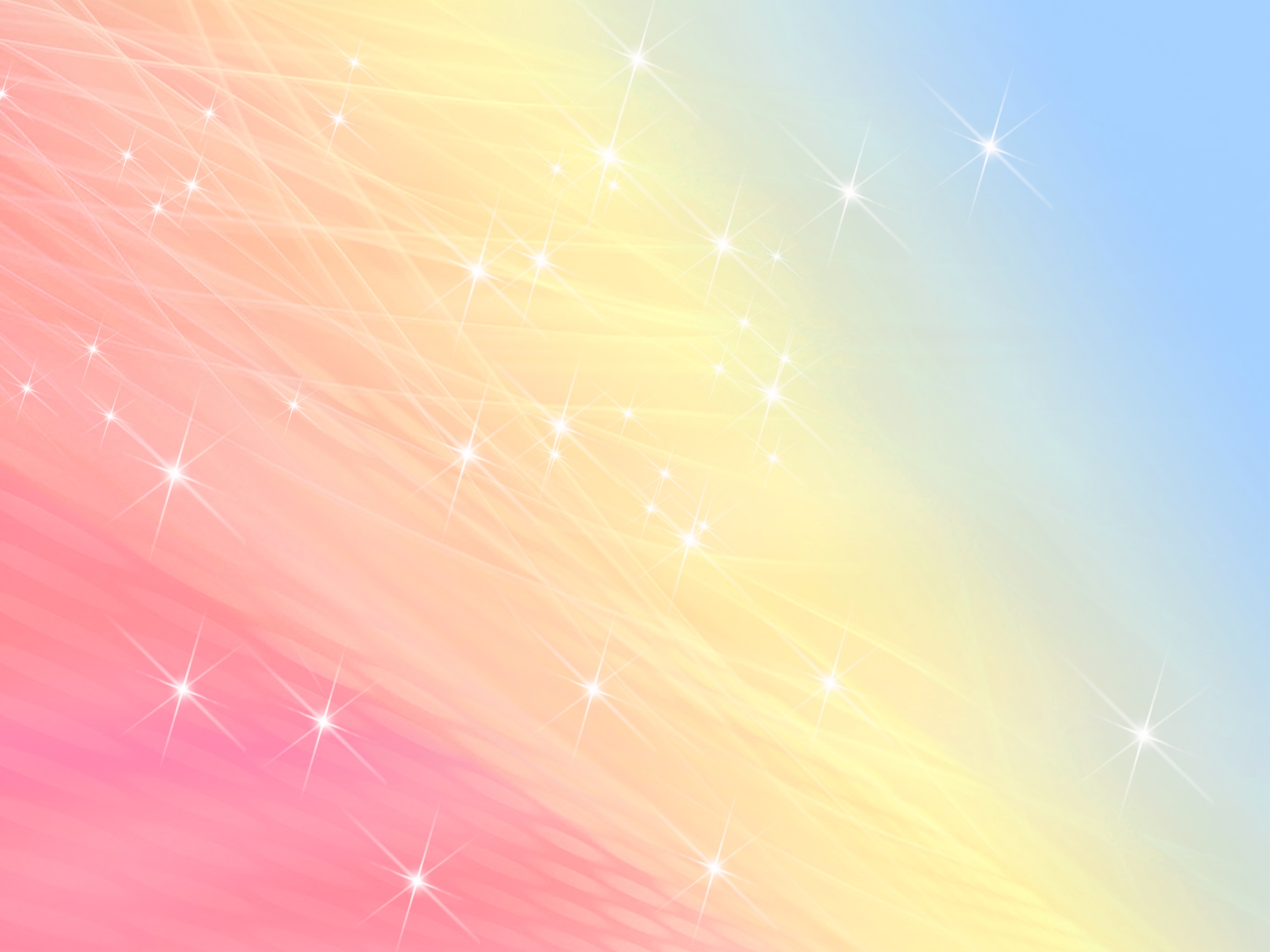 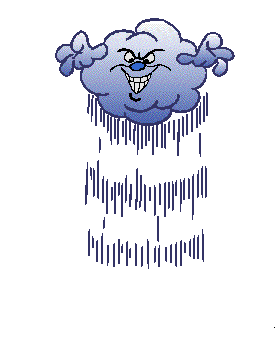 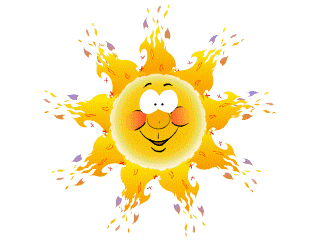 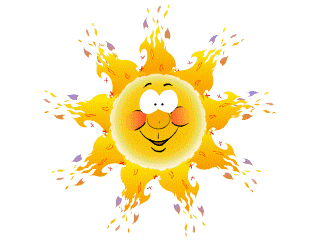 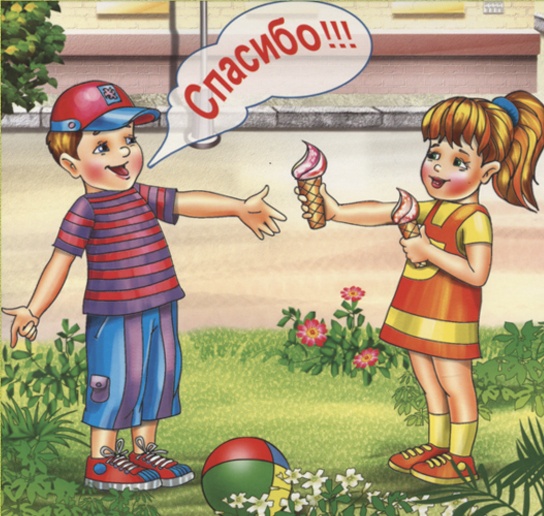 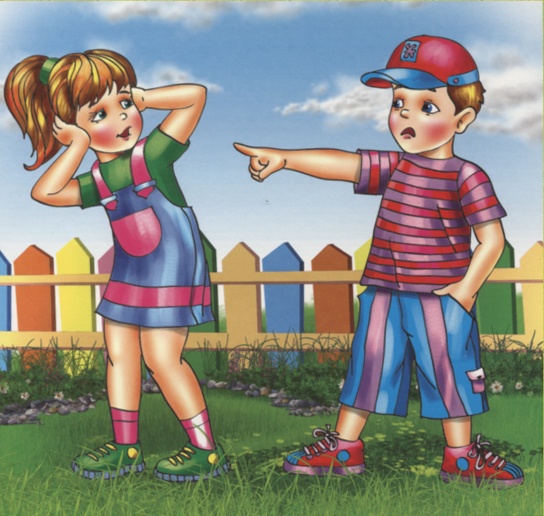 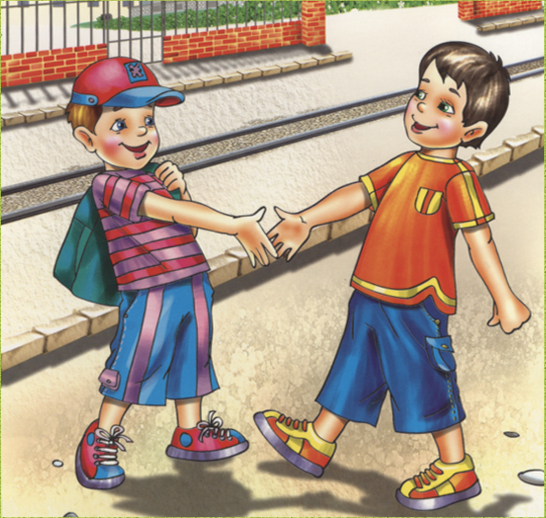 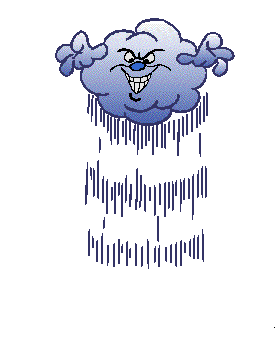 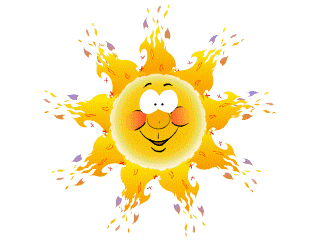 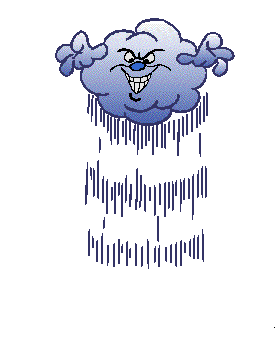 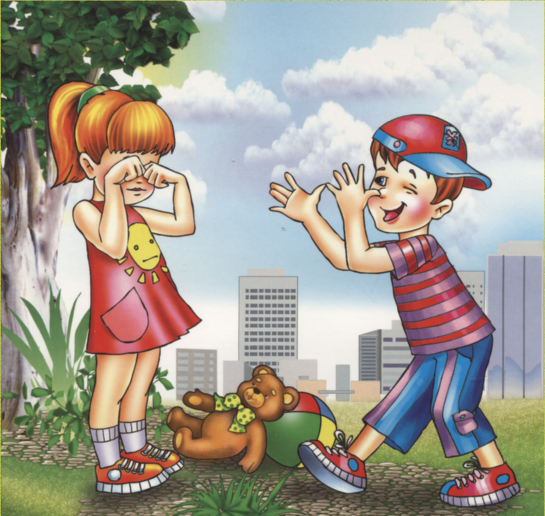 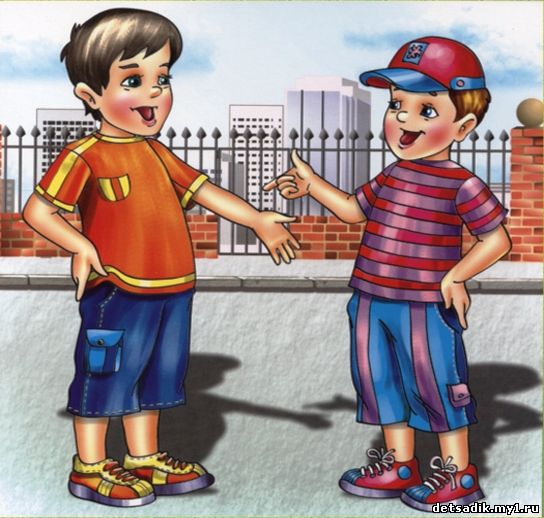 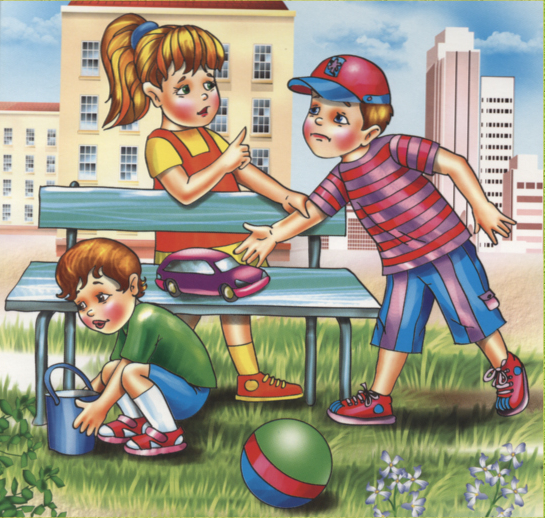 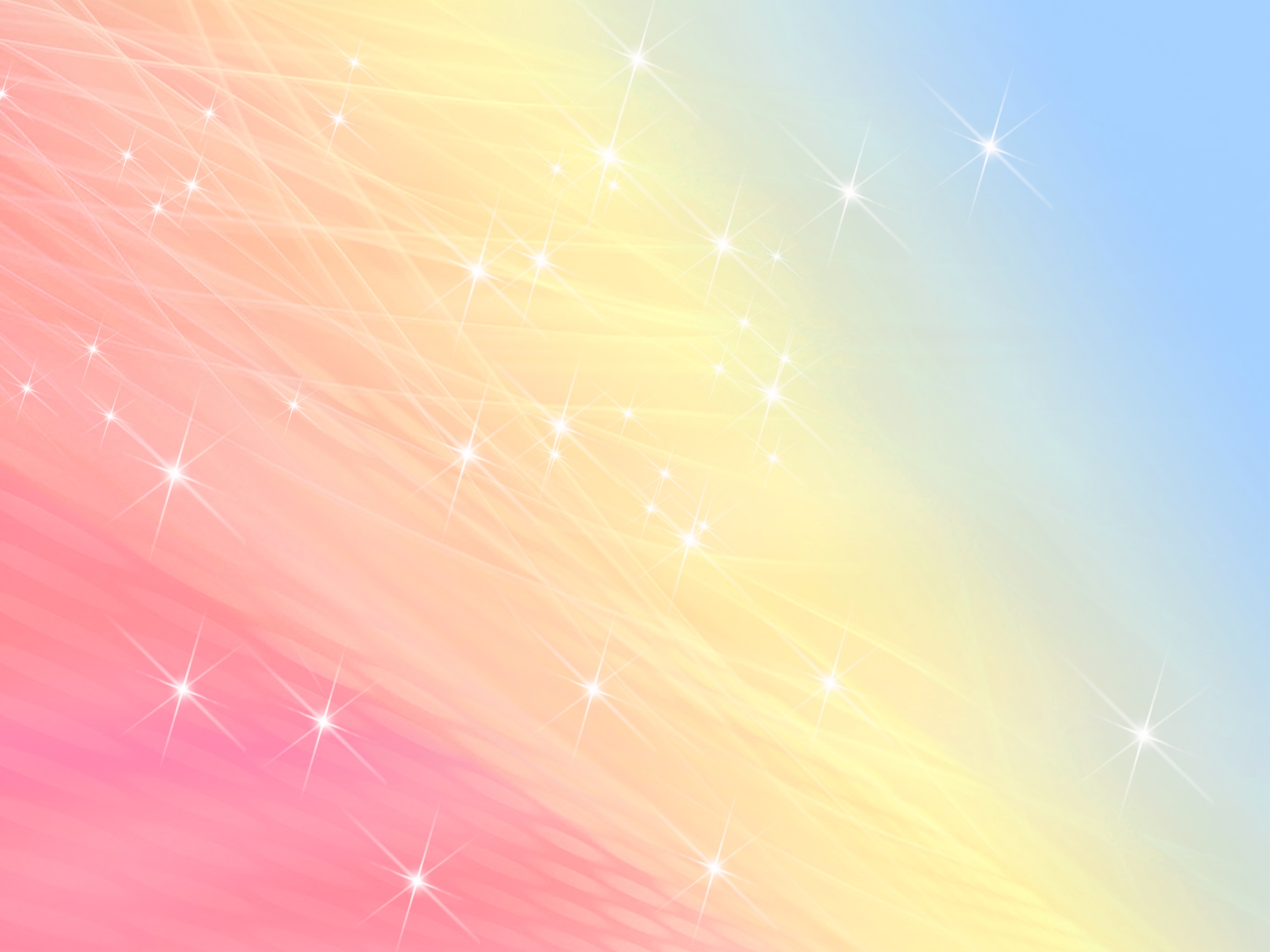 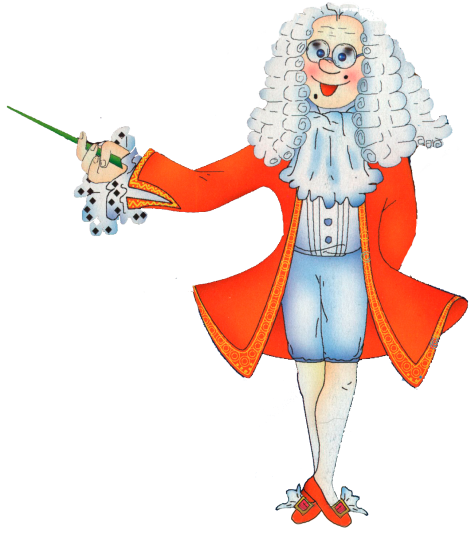 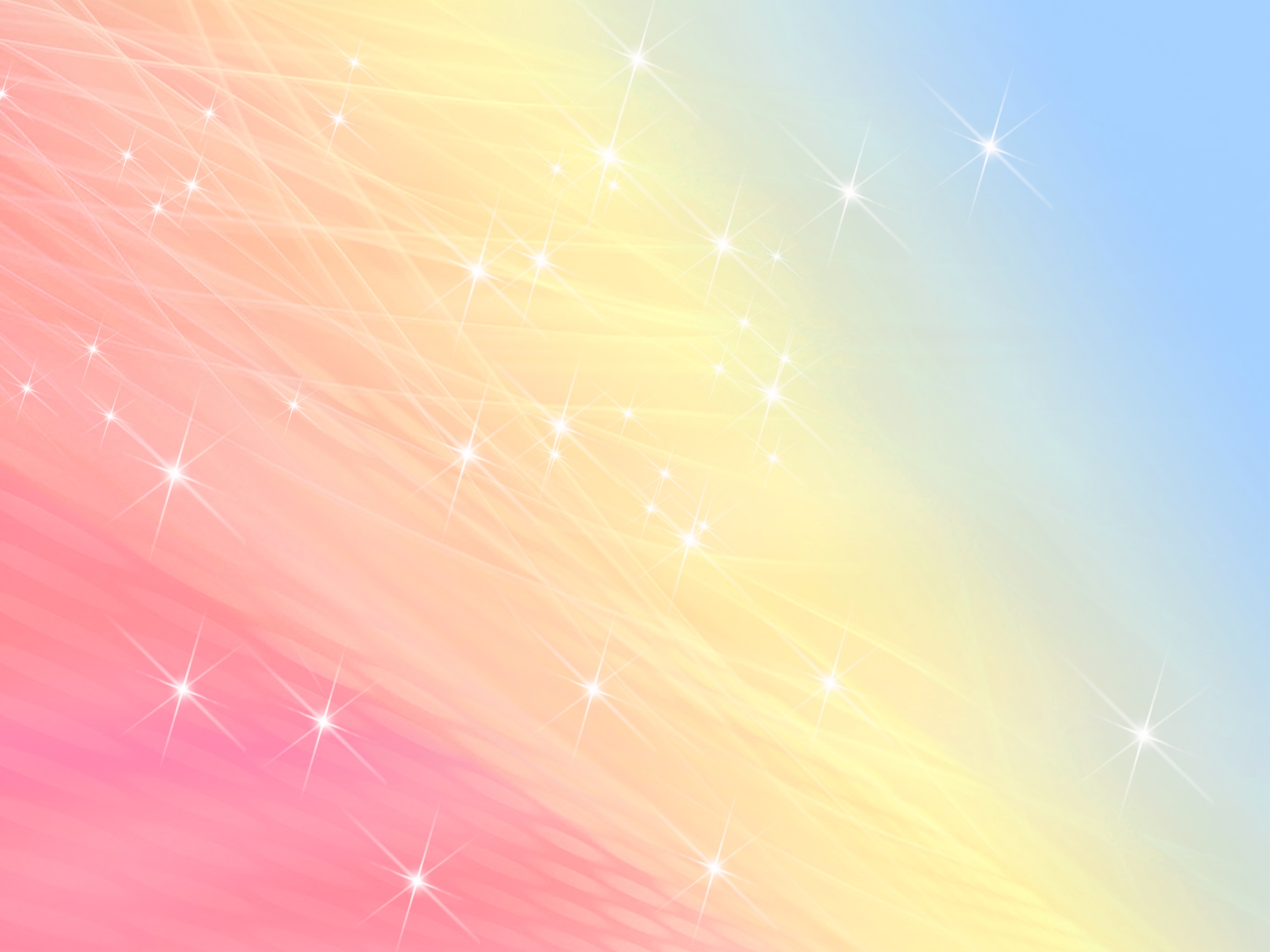 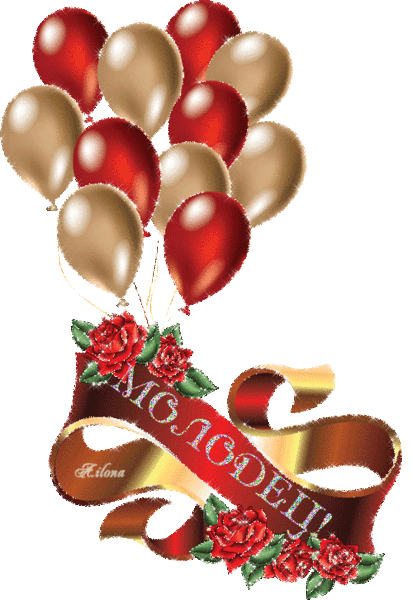